Perkins Update Webinar
May 8, 2018
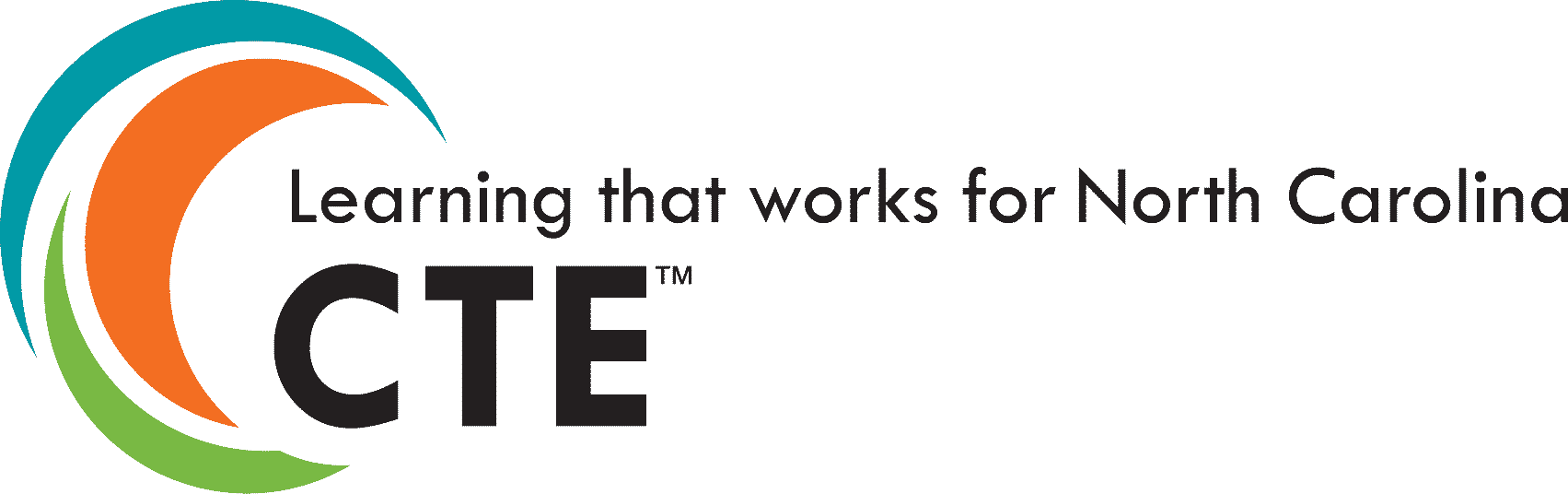 Faculty Mini Grants
Forms
Discussion 

Wilson Community College
Forsyth Technical Community College
Required Use of Funds
Pages 7, 28 in Perkins Handbook
Policy Review
Local Plan - New Format
Links
Page Layout
New Budget Forms
Certifications
End of Year Reviews
Submit materials - May 4-18, 2018
Evaluations will be May 22 to June 1
Online via GoToWebinar
Have plan completed
On-page summary of activities for the year (bullets)
Short best-practice video
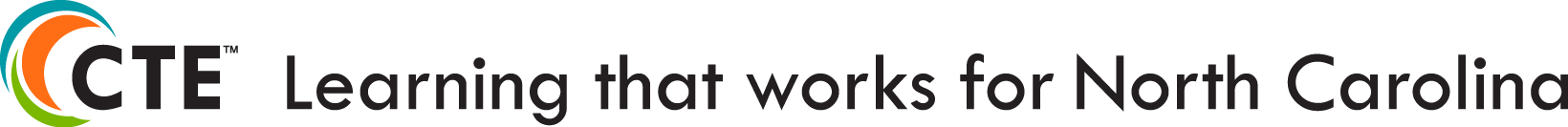 System Office Conference
October 7-9, 2018 in Raleigh
Call for Presenters deadline is April 30, 2018
https://projects.ncsu.edu/mckimmon/cpe/opd/NCCCS
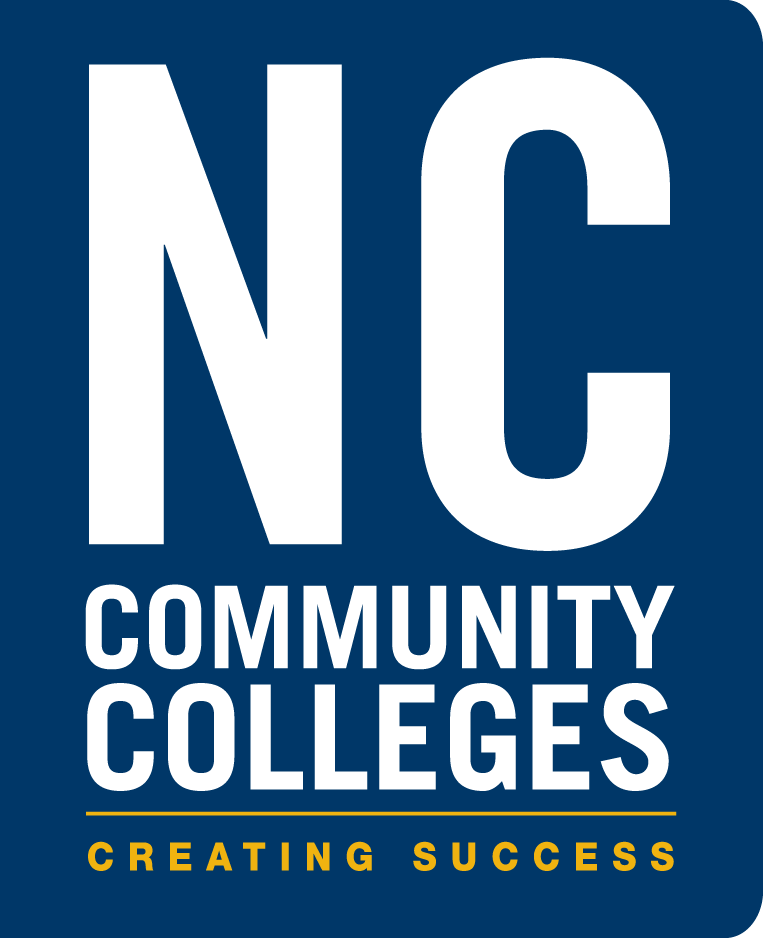 Perkins Updates
2nd Tuesday of the month (not July)
9 am
Via GoToWebinar
Find the registration links at NCperkins.org/presentations
Next update is June 12, 2018
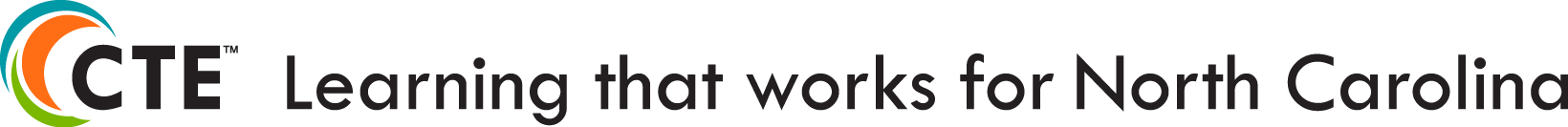 [Speaker Notes: Registration links through December have been posted. Register now and let the system remind you.]
Perkins/CTE State Staff
Dr. Bob Witchger	Director, Career & Technical Education	WitchgerB@nccommunitycolleges.edu	919-807-7126
Dr. Tony R. Reggi	Coordinator, Career & Technical Education	ReggiA@nccommunitycolleges.edu	919-807-7131
Patti Coultas	Coordinator, Career & Technical Education	CoultasP@nccommunitycolleges.edu	919-807-7130
Chris Droessler	Coordinator, Career & Technical Education	DroesslerC@nccommunitycolleges.edu	919-807-7068
Jennifer Holloway	CTE Administrative Assistant	HollowayJ@nccommunitycolleges.edu	919-807-7129